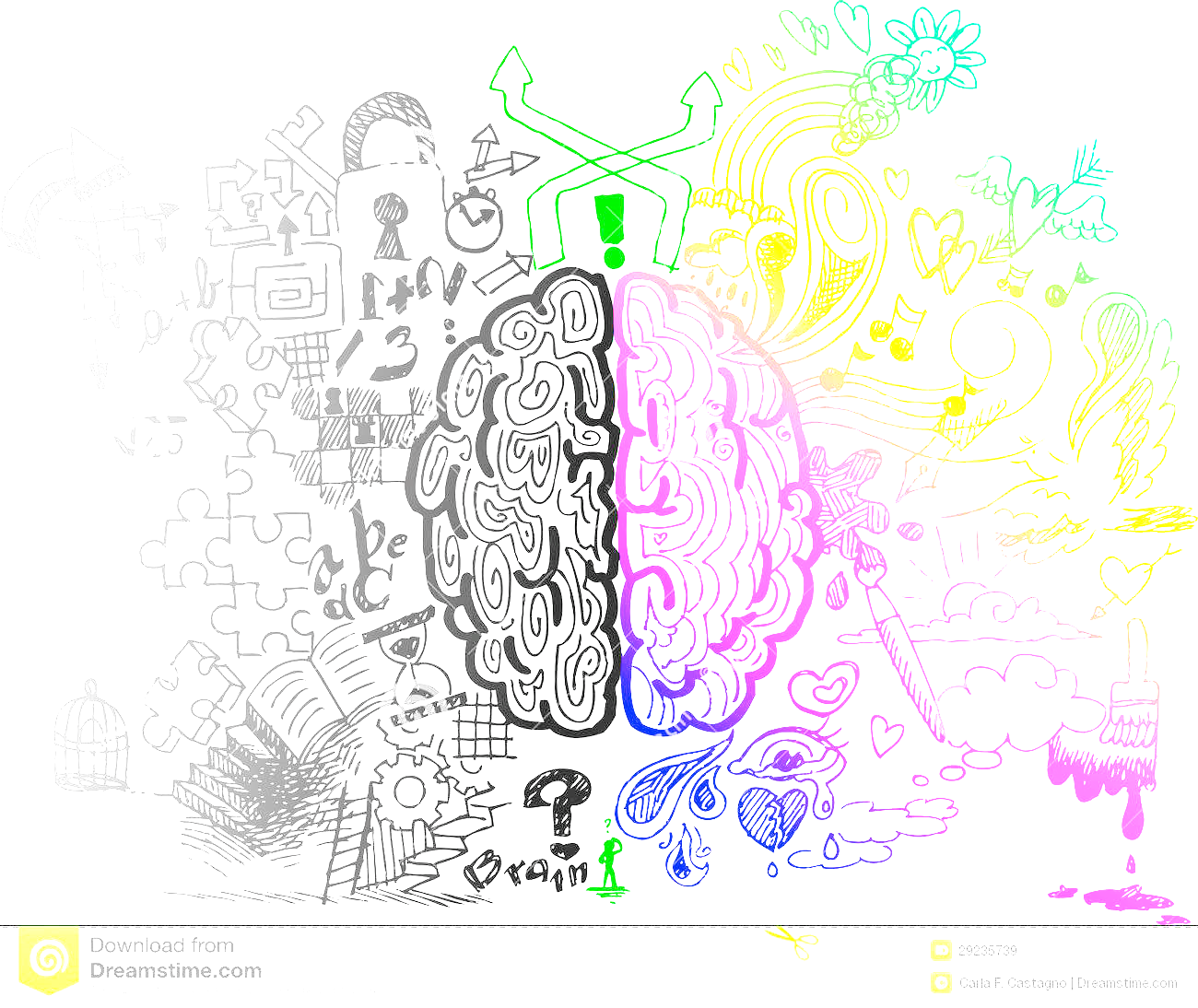 ZIL
Les 5 - Startfase
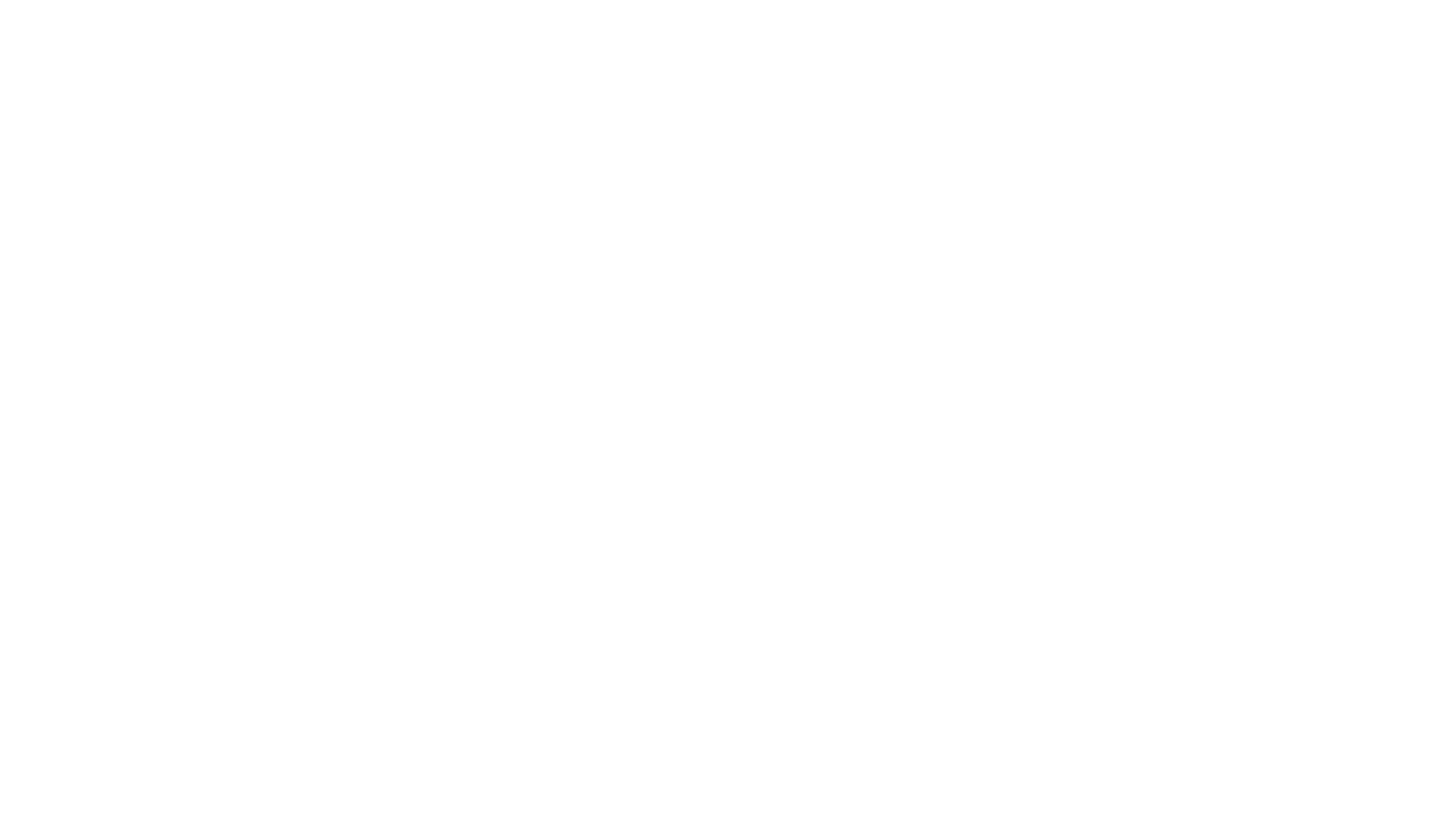 Aan het einde van de les kun je in eigen woorden benoemen wat de ‘startfase’ van het creatieve proces is.
Aan het einde van de les heb je hier ook vragen bedacht waarin je de ander stuurt in het ontdekken van de ‘startfase’.
Aan het einde van de les heb je jouw ‘startfase’ helder
Lesdoelen
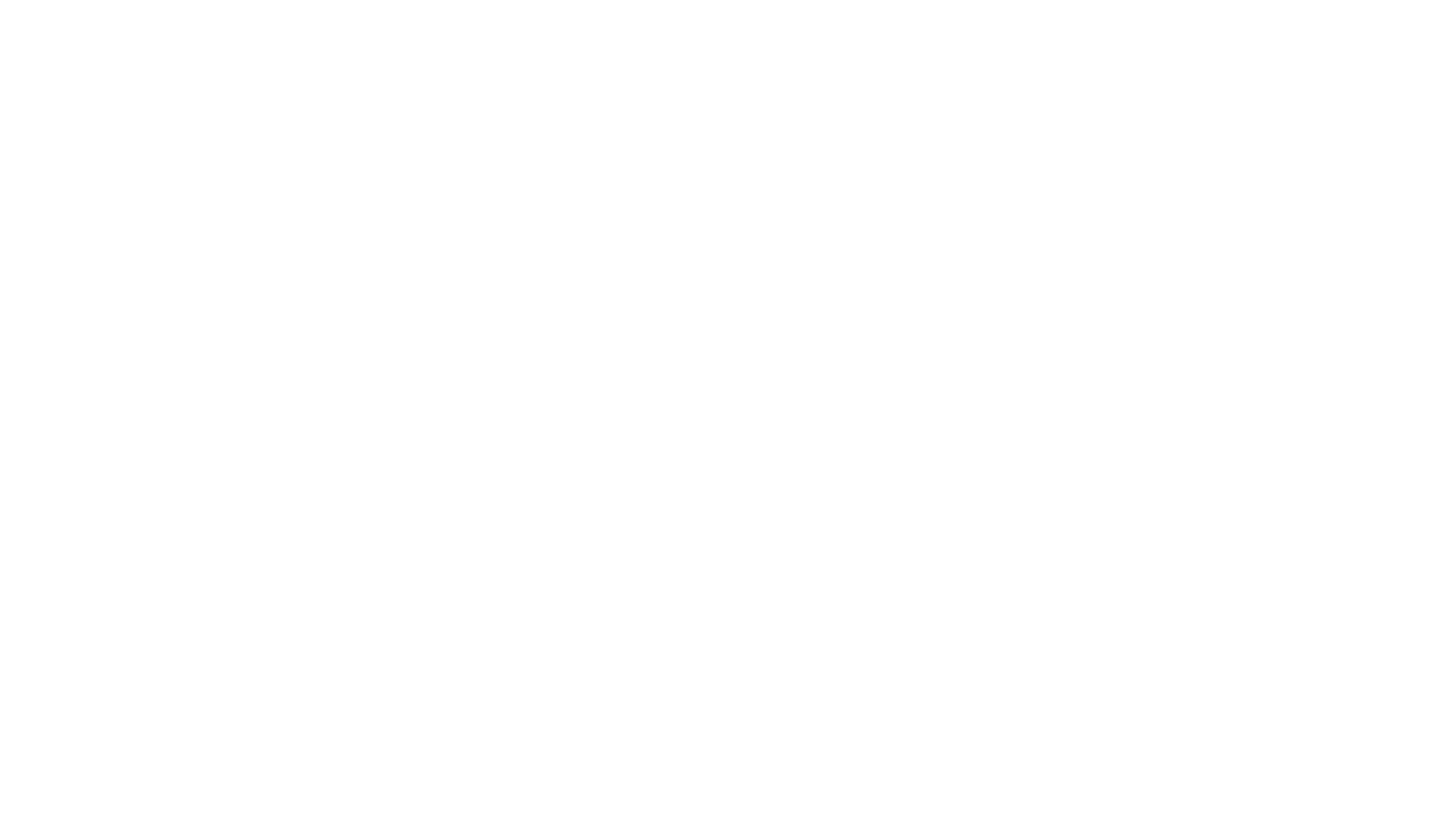 Vooraf…
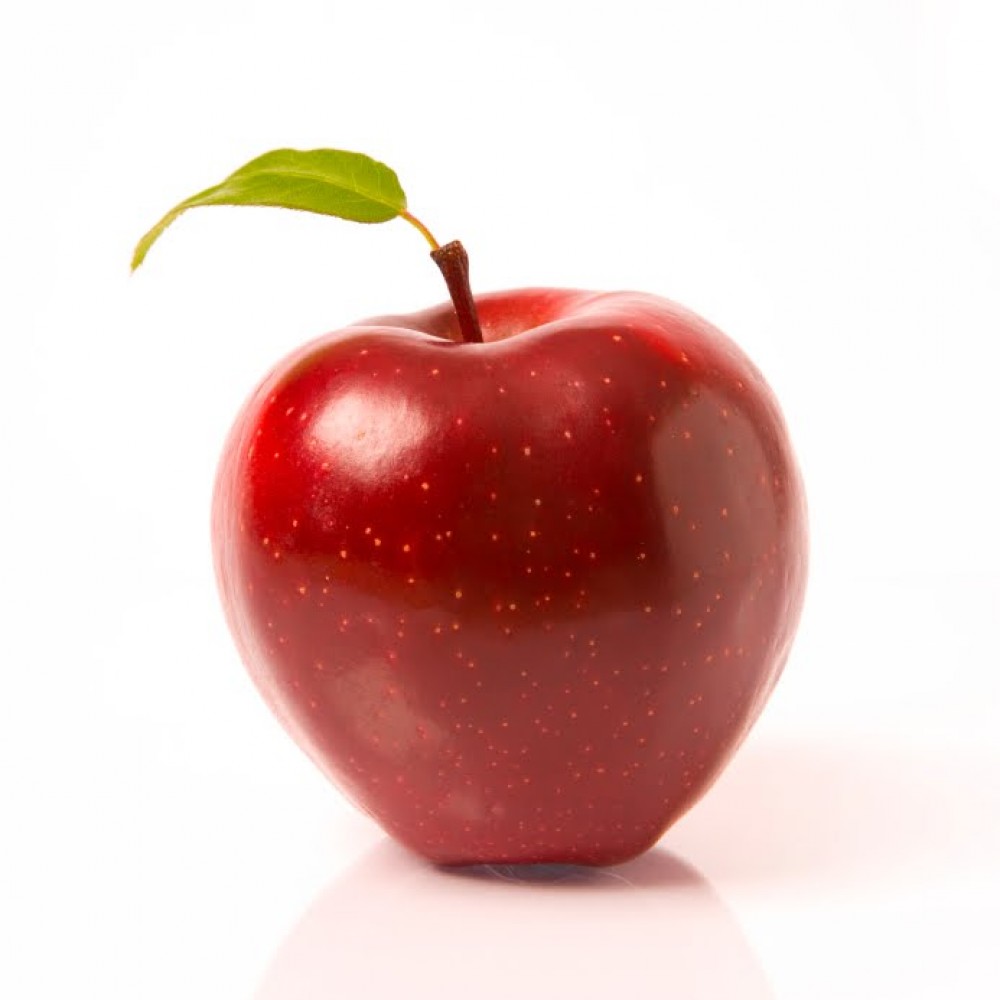 Deze les zullen we dieper ingaan op de eerste stap in het creatieve proces. Misschien ben je al weer vergeten hoe het creatieve proces er ook al weer uit ziet. Je kunt dan eenvoudig de vorige les erbij pakken, daar zie je verschillende stappen staan.
Theorie
< Dubbelklik op de afbeelding hiernaast om het document te openen
Vragen
> Dubbelklik op de afbeelding hiernaast om het document te openen
Heb je de lesdoelen behaald?
Aan het einde van de les kun je in eigen woorden benoemen wat de ‘startfase’ van het creatieve proces is.
Aan het einde van de les heb je hier ook vragen bedacht waarin je de ander stuurt in het ontdekken van de ‘startfase’.
Aan het einde van de les heb je jouw ‘startfase’ helder
Afsluiting